GOLD down the drain
What’s left after Heidelberg
1
Uli Schäfer
Strawman design HD-meeting
14-slot ATCA crate with custom backplane
Up to 3 instances of topological processor: 
2 dual-quadrant boards
1 merger
Backplane traffic @ 640 Mb/s
LVDS signalling
Up to 600 lanes on a chip
Up to 200 lanes on standard ATCA backplane  double that at the expense of rear transition module  non-ATCA
2
Uli Schäfer
Topo processor modules
Quadrant processor stage consisting of 2 FPGAs (??) Covering one quadrant each
7*12*6.4 Gb/s from cluster/jet/muon processors
Would require 42 xGb links per processor (??)
Merger stage is single FPGA
Operating on 640Mb/s links
3
Uli Schäfer
Strawman design
How does it fit MZ processor design (GOLD) ?
 not at all
Restricted choice of algorithms due to limited bandwidth from quadrant processors to merger
Opto transceivers will have to go onto front panel, that’s a pain in the *** maintenance-wise
 
Try and adopt the unavoidable
Design for a sandwich of two feeder modules and one processor
Avoid the most horrible
Do high speed links (6.4 and 10.4)  Gb/s rather than 640 Mb/s to avoid bottlenecks
Keep space in zone 3 for opto links

Adapt GOLD accordingly
4
Uli Schäfer
GOLD 2.0
ATCA form factor (8U x 280 mm)
Standard Zone1 connectivity (2*-48V supply scheme)
Zone2 xGb/s inputs from adjacent feeder modules
Zone3 (RTMs) xGb/s optical links
4 processors XC6VLX240T/550T-FFG1759 : 24/36 * GTX link (6.5Gb/s)
4 processors XC6VHX380T/XC6VHX565T   : 48*GTX, 24* GTH (10Gb/s) – available ~ Oct. ’10 (?) engineering samples
Supply 2 processors with input data via backplane
Supply 6 processors from daughter module
Might have to mix standard SNAP12 (up to 6.4 Gb/s only?) and Avago transceivers
Merger ???
Optical inputs from backplane via bare fibre ribbons
Electrical link fan-out (*2) with CML buffers (SY58011)
1*SNAP12 out from control/merger FPGA or from processors ?
Everything else stays as planned
Build daughter module and backplane resident feeder module
5
Uli Schäfer
Gold floor plan
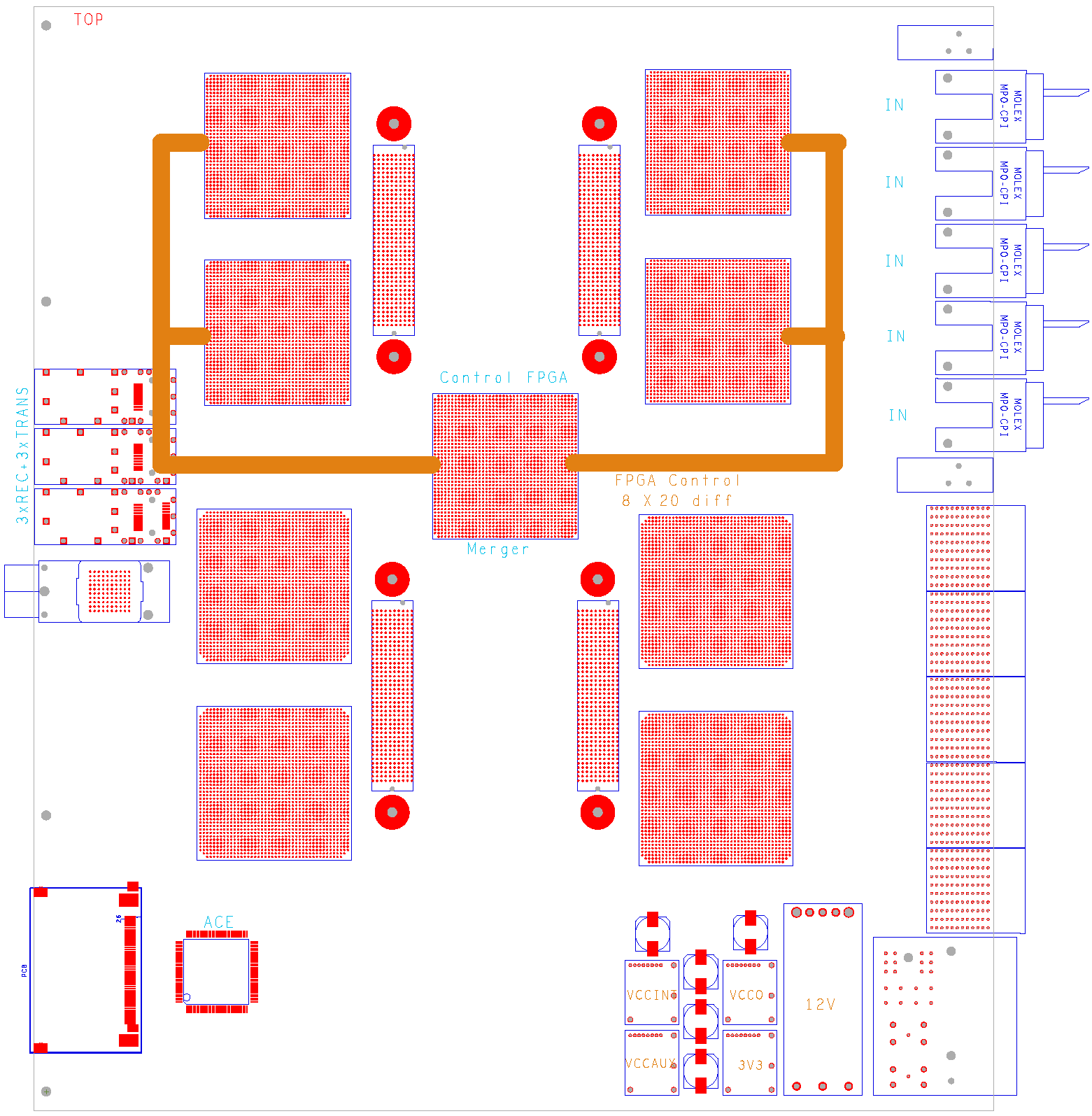 Z3
ATCA

daughter modulew. 4*FMC connector

8 processors
SFP / SNAP12 out

Merger / control ??

SystemACE config

Local routing
Opto
?
Z2
Z1
6
Uli Schäfer
Test daughter
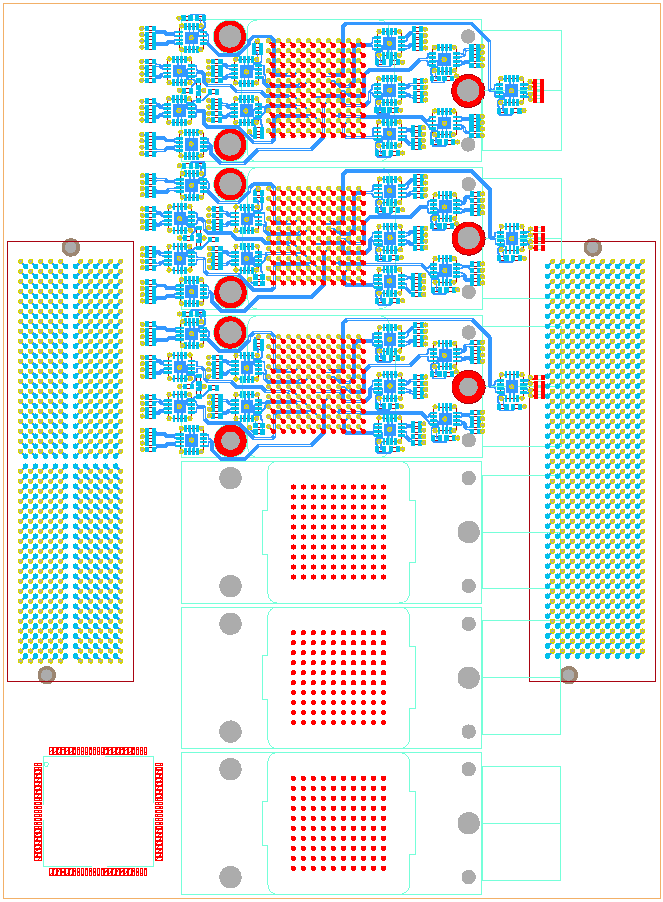 Half size module

3* SNAP12 receive

36 * fanout (*2, CML)

2 FMC connectors

3 * SNAP12 transmit

SNAP12 control CPLD
7
Uli Schäfer